Social Network Strategy
A Tool for Peer-Driven HIV Testing
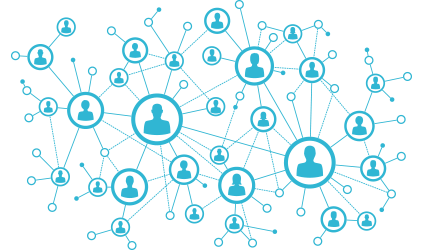 Social Network
“a set of individuals linked by one or more specific types of relationships”
-Wasserman 1999
What is social network strategy (SNS) for HTS?
Social network-based HIV testing is an approach for engaging sexual and drug injecting partners and social contacts of key population members with HIV and of those who are HIV-negative and at ongoing risk in voluntary HTS. 
By addressing people’s confidentiality concerns and broadening the reach to social contacts, social network-based HIV testing approaches can improve the acceptability of partner services among key populations and so reach more people who may not otherwise test for HIV. 
WHO now recommends that social network-based HIV testing approaches can be offered for key populations
What is social network strategy (SNS) for HTS?
[Speaker Notes: Social network strategy (SNS) is a case-finding strategy that uses social network connections to locate individuals at the highest risk for HIV.

It has been used to find new HIV cases among populations who have difficulty accessing HIV testing services (e.g., key populations). It has also been used to find previously diagnosed individuals who were out of care, and who may then be linked to ART for the first time or re-engaged in ART services (e.g., Ukraine’s Optimized Case Finding).]
What is social network strategy (SNS) for HTS?
A social network refers to a group of individuals linked by a common set of relationships or behaviors and includes sexual and drug-injecting partners as well as social contacts. 
One strategy for reaching and providing HTS to persons with undiagnosed HIV infection is the use of social networks. 
The social network approach has proven to be a viable recruitment strategy for reaching people beyond current partners
Enlisting HIV-positive or high-risk HIV-negative persons (i.e., recruiters) to encourage people in their network (i.e., network members) to be tested for HIV may provide an efficient and effective route to accessing individuals who are infected, or at very high risk for becoming infected, with HIV and linking them to services [originally developed by Jordan and colleagues (3)].
What is social network strategy (SNS) for HTS?
Social network-based HIV testing approaches are an extension of HIV partner services.
All members of key populations newly diagnosed with HIV can be offered voluntary partner services, including social network-based approaches where appropriate, at the time of diagnosis and periodically thereafter; clients’ willingness to accept partner services may change over time, or they may have new partners
Social Network Strategy
[Speaker Notes: The underlying assumption of SNS is that people in the same social network share similar risk behaviors for HIV. This is not limited to current behaviors, but includes past behaviors.

The overall strategy is to enlist HIV-positive and high-risk, HIV-negative persons to recruit individuals from their social, sexual, and drug-using networks for HIV testing services. Once recruited and tested, network members become recruiters and refer members of their networks for testing. This process continues, creating chains of recruitment that can penetrate hidden networks.

SNS is sometimes distinguished from index partner testing (partner services) through the use of some type of small reward or incentive, which could be monetary or non-monetary.]
Social Network Strategy
Social network-based approaches can be particularly helpful where clients from key populations have been reluctant to take up the offer of index testing services because it requires disclosing their partners to providers, or for fear of stigma, discrimination or prosecution.
It is a programmatic, peer-driven, recruitment strategy to reach the highest risk persons who may be infected but unaware of their status.
 This technique is accomplished by enlisting newly and previously diagnosed HIV-positive and high-risk HIV negative recruiters on an ongoing basis and providing HTS to people in their networks. This type of strategy facilitates expansion and penetration of testing within networks.
SNS Implementation – Four Phases
[Speaker Notes: SNS is implemented in four phases.]
Phase 1: Identify Recruiter
Recruiters should be:
[Speaker Notes: The first phase of SNS implementation is to identify an effective recruiter to start the incentivized recruitment process.]
Phase 1: Identify Recruiter
Two ways to find recruiters
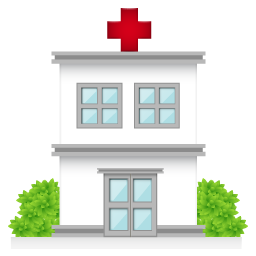 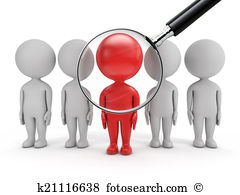 [Speaker Notes: Generally, there are two methods of finding an effective recruiter:
Project staff can identify a newly diagnosed person (or high-risk, HIV-negative person) at an HTS location who might be an effective recruiter;
Project staff can use a peer/outreach member to refer social network members who may not normally attend HTS facilities.]
Phase 1: Identify Recruiter
In this phase, HIV-positive or HIV-negative high-risk persons from the community who are able and willing to recruit individuals at risk for HIV infection from their social, sexual, or drug-using networks are enlisted into the program. 
To identify recruiters, agencies approach their HIV positive clients and identify additional people through the organization’s existing counseling and testing, treatment, social services, or through HIV prevention programs. 
On an ongoing basis, program staff will approach and enlist new recruiters who may be able to provide access to additional networks.
Phase 2: Coach Recruiter
Coaching includes:
[Speaker Notes: The second phase is to instruct the recruiter on who to recruit and provide coaching on the best practices for recruitment.]
Phase 2: Coach Recruiter
Recruitment Instruction Sheet (SNS-Form A)
[Speaker Notes: Basic recruitment instructions can include these items. For more in-depth recruiter coaching, refer to the SNS Coaching Guide that walks a recruiter through the recruitment process, identifying questions and points of concern for the recruiter.]
Phase 2:Orientation, Interview, and Coaching
After recruiters are enlisted into the program, they are provided with an orientation session that explains the nature of the program and the social network techniques that might be used to approach their members and discuss HIV testing with them. 
Next, recruiters are interviewed to elicit information about their network associates. The period of time needed to elicit information from recruiters is typically brief—recruiters may be able to give all of their network information within just a few interviews. 
Coaching may be required on an ongoing basis throughout the period of the recruiter’s participation. Coaching may involve discussion with recruiters on how to approach associates about 1) obtaining HTS, 2) disclosing their own HIV status if they wish to do so, and 3) how to avoid disclosing status if desired.
Phase 3: Recruitment of       Network Members
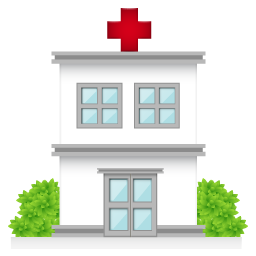 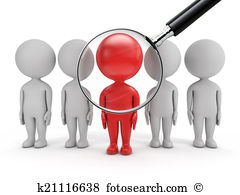 Peer recruitment can increase yield
HIV+
Both HIV+ and HIV-  clients can recruit
HIV–
[Speaker Notes: Phase 3 is the recruitment of network members by the recruiter. Recruitment and testing are incentivized. Network members receive a small reward or incentive for taking an HIV test, and their recruiter also receives an incentive for recruiting them. Rewards can be monetary or something else of value. This incentivized testing and recruiting is crucial to the success of SNS.

(Note: From lessons learned in Ukraine, coupons were provided until they reached two consecutive HIV-negative testers. It is up to the country/implementing partner to try out different approaches for when to stop providing coupons within a social network chain. The approach may change over time through close monitoring of HIV test yields.)]
Phase 3: Recruitment of Network Members
Next, recruiters will refer individuals for testing who they have identified as being at risk for HIV infection. All individuals should be approached by the recruiter alone, without the provider). 
After they have been interviewed and a recruitment plan has been developed, recruiters should begin contacting their network associates to recommend HTS. 
The recruiter will attempt to locate her or his network associates to recommend HTS. 
The recruiter will then either offer to accompany the associate to testing or provide, to his associates, a referral card that includes information on how to access the program’s HTS services. 
Follow-up of network member: Some network members who are referred to the program’s HTS services may not report for it. The program may include provisions for coaching recruiters to follow up with any network associates who are referred, but do not report for, HTS, link them to community teams – cART , Peer Navigators, CSSAP.
Phase 3: Recruitment of       Network Members
Social Network Diagram
Initial Recruiter
             Secondary Recruiters
             Network Members
   Blue node = HIV positive
White node = HIV negative
Modified from Kimbrough, et al. Accessing Social Networks With High Rates of Undiagnosed HIV Infection: The Social Networks Demonstration Project. Am J Public Health. 2009;99:1093–1099. doi:10.2105/AJPH.2008.139329
[Speaker Notes: The recruitment networks that are created with SNS can be visualized in schematics that help show the success, or lack thereof, of the current SNS strategy.

For TA on how to develop these network chain diagrams, please reach out to your Strategic Information contacts.]
Phase 3: Recruitment of Network Members
Recruitment Tracking Tools
Referral Coupon Example    (SNS-Form B) (front)
Friend code:________
00055
Referral Coupon
FRIENDS PROJECT
[Insert logo or symbol to identify project]
The person presenting this coupon is eligible to receive a free test and an incentive by presenting at a participating site.
[Speaker Notes: In order to link network members with recruiters, a coupon or voucher must be used. This coupon is given to the recruiter to give to their network members. Network members should present the coupon upon testing. Coupons should include important information such as project name, logo, testing locations, contact numbers, and unique coupon numbers. 
Note: Each coupon number will be the network member’s identification number once presented to the HTS.

For best results, someone on the team should be responsible for carefully managing the distribution and tracking of coupons.]
Phase 3: Recruitment of Network Members
Recruitment Tracking Tools
Referral Coupon Example    (SNS-Form B) (back)
Participating sites:
Site B
Insert address and directions or a small map
 
Hours: 2pm – 8pm, M-F
Site A
Insert address and directions or a small map
 
Hours: 10am – 6pm, M-F
For questions about the Friends Project, please call XXX-XXX-XXXX.
[Speaker Notes: Back side of the coupon.]
Phase 3: Recruitment of  Network Members
Recruitment Tracking Tools
Coupon Tracking System    (SNS-Form C)
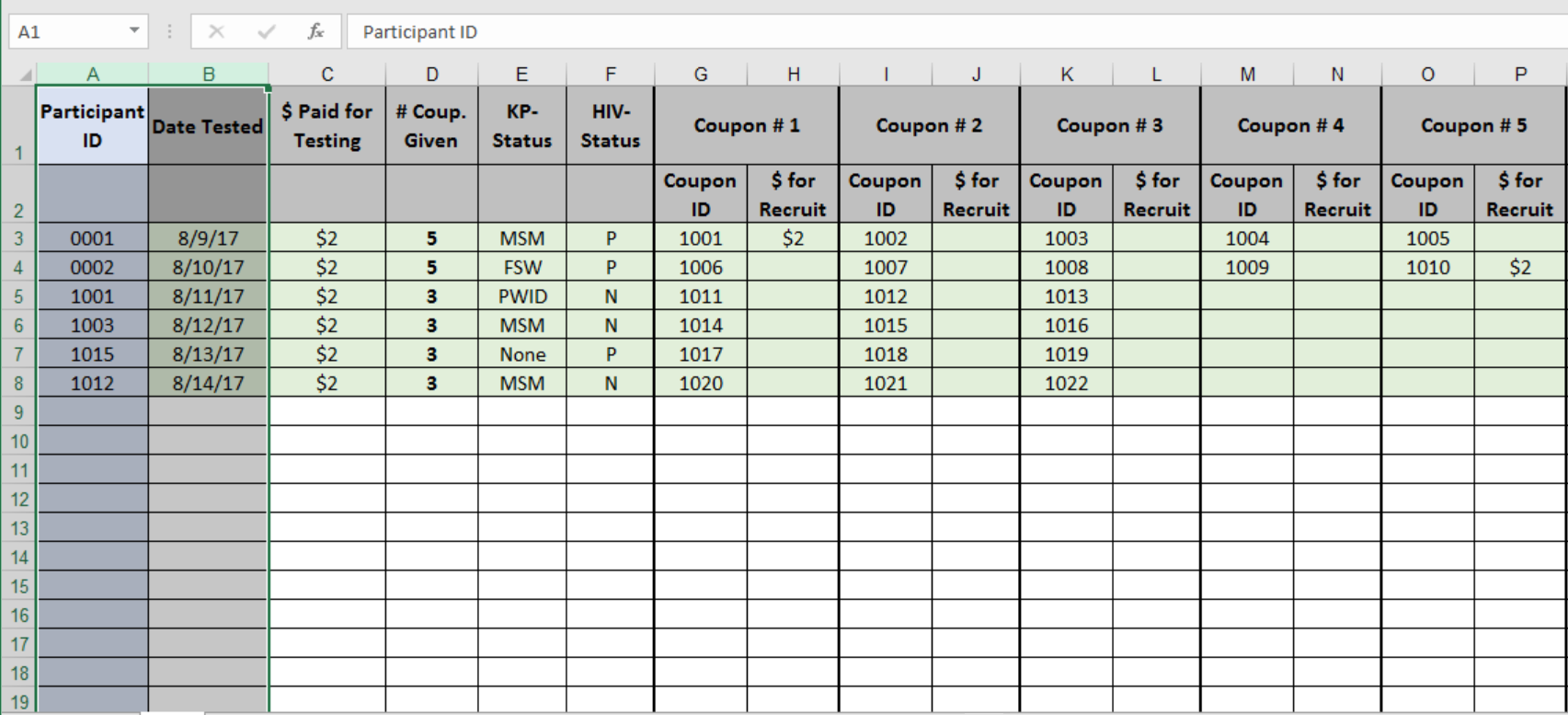 [Speaker Notes: Recruitment should be monitored and tracked in order to make strategic decisions, pay participants, and determine the success of SNS. This can be done using a simple spreadsheet or other more sophisticated tools.]
Phase 4: Testing of Network Members & Offering an Opportunity to Recruit
[Speaker Notes: The fourth and final phase involves testing network members and offering them the opportunity to recruit members of their network for HIV testing.]
Social Network Strategy - HTS
Start by finding recruiters
Recruiter Instructions (SNS-Form A)
Referral Coupon (SNS-Form B)
Participating sites:
Friend code:________
00055
Referral Coupon
Site B
Insert address and directions or a small map
 
Hours: 2pm – 8pm, M-F
Site A
Insert address and directions or a small map
 
Hours: 10am – 6pm, M-F
FRIENDS PROJECT
[Insert logo or symbol to identify project]
Coupon Tracking (SNS-Form C)
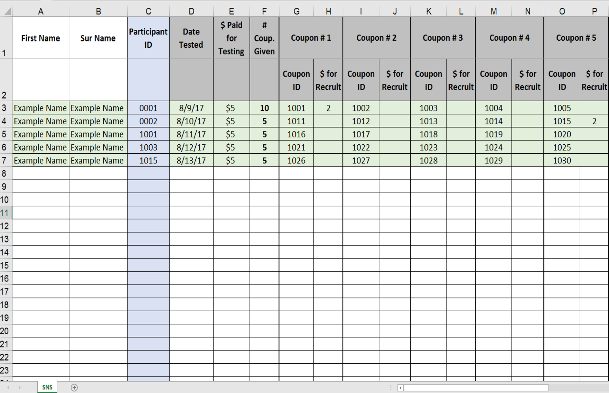 The person presenting this coupon is eligible to receive a free test and an incentive by presenting at a participating site.
For questions about the Friends Project, please call XXX-XXX-XXXX.
Recruiter Instructions (SNS-Form A)
SNS Coaching Guide
Purpose:  These questions can be used as a guide to help the recruiter identify high-risk members of their network and strategize how to effectively recruit them. In the United States context, this coaching has helped improve HIV test yield.
Introduce the Coaching Session
What is your understanding of what I am asking you to do?

Let’s talk about confidentiality.  None of the information you have told me will be shared with any other person.  The notes I have taken will be kept in a locked file cabinet and will be used only as a reminder on what the plan was for each person.  

Identify Network Members
Next I’d like for us to talk about someone you know who you think should test for HIV and who you’d be willing to have a conversation with.

What would you like to call this person? You don’t have to say their name.

How would you describe your relationship to this person?

Please describe this person.  (If necessary to assist with coaching, probe to get information on age, gender, etc.) 

Why do you think this person could be at risk for HIV?

Do you believe this person has ever tested for HIV before?
Centers for Disease Control and Prevention, October 22, 2016
Social Network Strategies to Increase HIV+ testing yield
SNS Coaching Guide
Coach – Develop a Plan
When and where would you bring up the subject of HIV testing?

How would you bring up the subject of testing for HIV with this person?  What will you say about it? 

How do you think this person would react to you bringing up the subject of testing for HIV?

How would you respond to those reactions?

Do you think there is any possibility this person would react in a violent way?

Do you think the person will ask you about your HIV status?  If so, how would you respond?
SNS Coaching Guide
Coach – Develop a Plan
How would you disclose your HIV status? How comfortable are you with disclosing your status and your decision to test?  (Discuss approaches for disclosing their own HIV status their network members, should they choose to do so.)

If you are not comfortable disclosing your status, how can you discuss (the importance of) testing without revealing your HIV test results/status?  (Discuss approaches to raising the topic of HIV counseling, testing, and referral to network members without revealing their own status.)

   We can provide the following types of testing:  [X or Y].  Which of these do you think this person is most likely to accept?

   Here are the locations where we can provide testing:  [A, B, C].  Where do you think this person is most likely to test?

Do you prefer to refer this person to testing (refer), come in with him/her (escort), or meet in an agreed upon location where testing can be provided (coordinate)?

   Let’s talk a minute about how the incentive program works.  What questions do you have about it?  How will you explain it to your friends? 

Let’s talk about how to respond to any additional questions from network members about HIV transmission risks, available support services, confidentiality or privacy, or any other issues/questions your friends may have.
Centers for Disease Control and Prevention, October 22, 2016
Social Network Strategies to Increase HIV+ testing yield
SNS Coaching Guide
Summarize and Close your plan with the Recruiter
   Let me summarize your plan for your network members.

   Does anything about this plan make you uncomfortable?  

   How confident do you feel that you can carry out this plan with your friend/relative/associate?  

   I will want to follow up with you to see how things went.  Let’s talk about our plan for that follow up.   
26.   What final questions or concerns do you have?
Programs Planning to use SNT Should:
Define broad goals of the program e.g., provide HTS to Key Populations or certain KP types at risk for HIV but are not being reached with HTS through other strategies.
Define the target population that the program is trying to reach with HTS who have not been tested previously and are not being reached through other HTS strategies) 
Determine significant cultural or social characteristics of the target population 
Develop procedures for planning and initiating the program 
Develop procedures that will be used to enlist recruiters, recruit network members, provide HTS to network members, and link network members to services 
Develop procedures for record keeping and documentation 
Develop procedures for quality assurance 
Procedures for monitoring and evaluation
Planning and initiating the program
Involving the target population
Organizations should involve their target populations (i.e., the population from which recruiters will be enlisted and the population that the program is trying to reach with HTS) in planning, implementing, and evaluating their program.
Involvement may be accomplished through various strategies. For example, advisory groups from the target population may be formed to get input on community needs, or information may be gathered through focus groups or interviews.
Planning and initiating the program
Involving the target Population (contd.)
Protocols should clearly describe the procedures planned for obtaining target population input, as well as the type of input that should be sought. The following are examples of input that might be sought:
Reviewing the draft process and suggesting approaches for implementation (e.g., recommendations regarding whether incentives should be used, and if so, what they should be?) 
Reviewing progress reports and monitoring and evaluation data and offering suggestions for improving program performance 
Promoting the program within the target population and the community.
Promoting the Program
Agencies should develop and implement materials and strategies to publicize and promote the program among their staff and clients.
Among staff, it is important to emphasize the importance of this testing strategy on the HIV epidemic. Staff must have a high-level of understanding of the program concepts, and “buy into the project” since they will be enlisting recruiters to participate. 
Promotions for clients in the community may include displaying posters or distributing written information promoting the program,  or making group presentations. 
An organization may want to create a new name for the program to reflect the community served or the goals of the program.
Potential Concerns and Implementation Considerations
Ensure fidelity to both index testing & SNS models
33
Operational Considerations
[Speaker Notes: There are many operational issues to consider when implementing SNS. Most importantly, project sites should tailor their programs to their specific needs.]
What’s the difference between SNS & Index
Index Testing
Social Network Strategy
Exposure based networks
HIV-positive clients only
Contact elicitation
Provider-supported notification
Contact tracking & follow-up
Motivational interviewing
Social/ risk based networks
HIV-positive or high risk negative
Coupon distribution
Incentivized referral 
Coupon tracking
Recruiter instructions
35
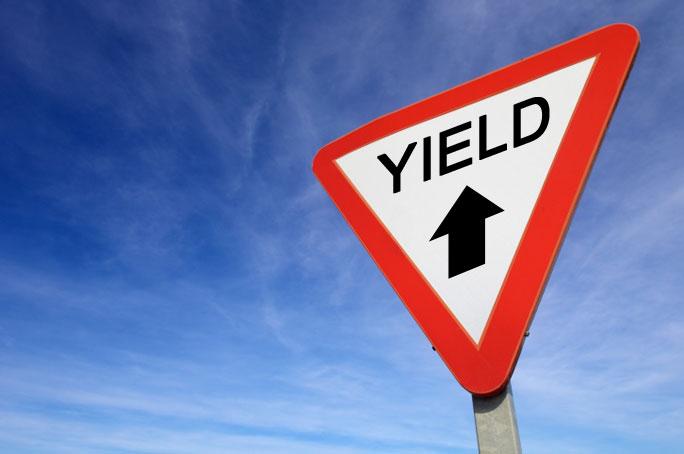 Reporting Case Study
Fatima is a sex worker. She has five regular clients, a long-term boyfriend, and several nonregular clients. She also has a six-month old son. She tests HIV positive at a mobile testing site near where she works. She is offered index testing using a treat-and-test approach. Violence screening is done by the counselor, who determines there is no risk of violence. Fatima agrees to index testing and refers her boyfriend and her son, but not her clients because she is afraid of losing business. After talking about her partners and son, the counsellor also asks if Fatima would be willing to refer her friends and fellow sex workers (SNT). Fatima agrees and refers five sex workers. Fatima’s boyfriend and son come in for testing. All five of sex worker colleagues also come in for testing. Fatima’s boyfriend and son have been referred through index testing and should be counted as HTS_INDEX. The sex workers were recruited through SNT because they are social contacts of the index client and they should be counted as HTS_TST, but not as HTS_INDEX.
SCENARIO 2: JOHN
John is a man who has sex with men in a small city. He tests HIV positive at a drop-in center. He is offered index testing using a treat-and-test approach.The counselor also conducts violence screening and determines there is no risk of violence. John says he has a long-term boyfriend and no other sexual partners. In actuality, he also has three other sexual partners, but he is afraid to tell this to the counselor. He agrees to index testing and refers his long-term boyfriend, who accepts the referral and gets tested. After talking about his boyfriend, the counsellor also asks John if he would be willing to refer his friends who may be at risk (SNT). John agrees.
Scenario 2 Cont’d
The following week, George comes to the drop-in center and says he is John’s sexual partner and John recently disclosed to him that he is HIV positive, so he wants an HIV test. After another week, David comes in to the drop-in center and says he is John’s sexual partner and John referred him. The counsellor asks David if he knows John’s HIV status and David says no. Both John’s boyfriend and George can be counted as HTS_INDEX in this case. Although George was recruited through SNT, he can be counted as HTS_INDEX because he has reported a known exposure to someone with HIV as his reason for testing. David can also be counted as HTS_INDEX because although he does not know John’s (the index client’s) HIV status, the provider is aware that John is HIV positive.
Questions?
40